бесплатная юридическая помощь в Российской Федерации
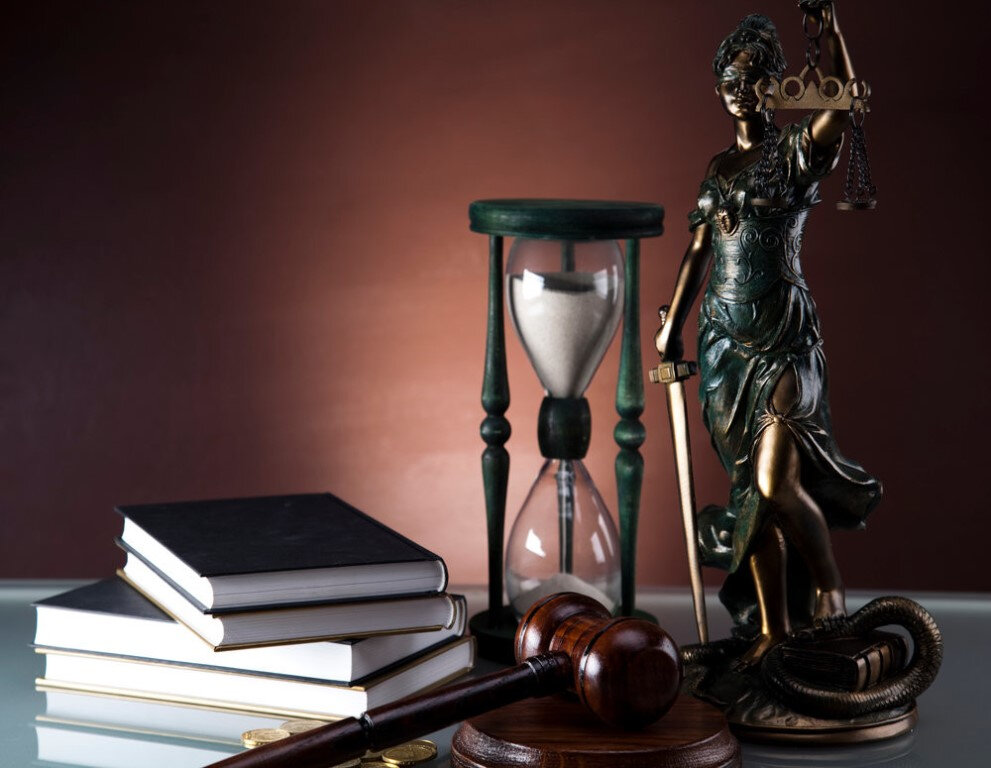 Правовое основание оказания бесплатной юридической помощи:
Конституция Российской Федерации (пункт 1 статьи 48)
Федеральный закон от 21.11.2011 № 324-ФЗ «О бесплатной юридической помощи в Российской Федерации»
Закон Ленинградской обл. «О гарантиях реализации права граждан на получение бесплатной юридической помощи на территории Ленинградской области» от 18.04.2012 №29-оз
Постановление Правительства Ленинградской области от 03.12.2012 № 384 «Об органе исполнительной власти Ленинградской области, уполномоченном в области обеспечения граждан бесплатной юридической помощью»
Постановление Правительства Ленинградской области от 19.09.2013 № 301«Об утверждении Порядка правового информирования населения Ленинградской области»
Постановление Правительства Ленинградской области от 29.12.2023 №988 «Об утверждении порядка деятельности государственного казенного учреждения Ленинградской области «Государственное юридическое бюро Ленинградской области»
с 01 января 2024 года на территории Ленинградской области осуществляет свою деятельность Государственное юридическое бюро
На территории Всеволожского района 
прием ведут два специалиста 
Государственного юридического бюро

Адрес: г. Всеволожск, ул. Шишканя, дом 4;  
г. Всеволожск, пр-т Всеволожский, дом 72, второй этаж
телефон: 8 812 643 16 68
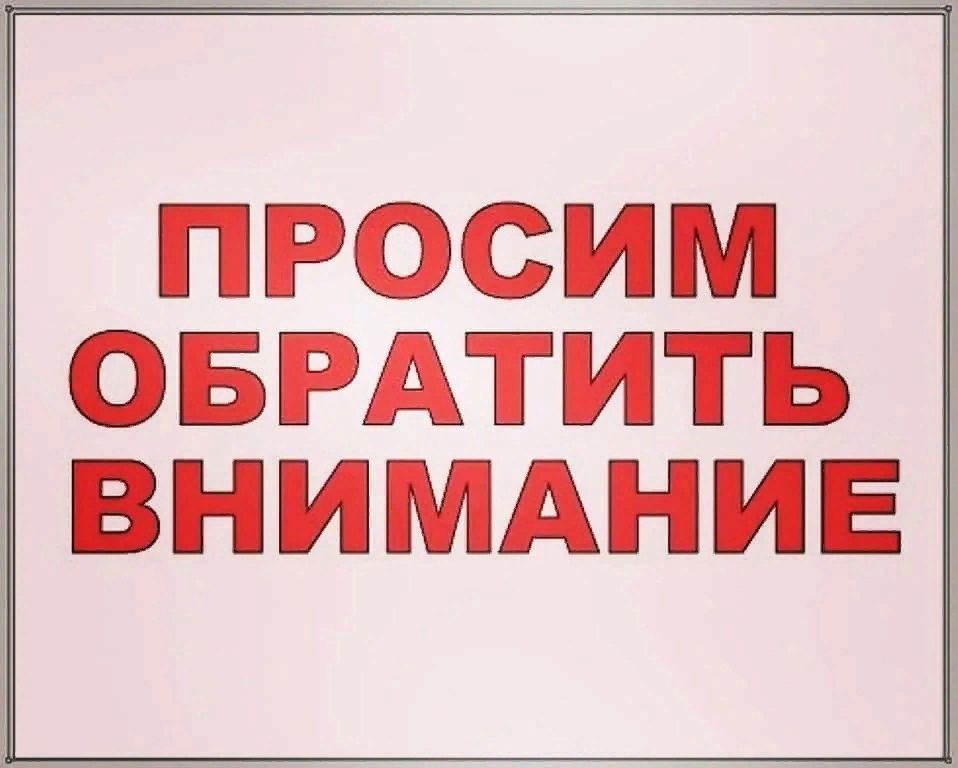 Виды бесплатной юридической помощи
Право на получение бесплатной юридической помощи имеют категории граждан 
Российской Федерации, указанные
в части 1 статьи 20 Федерального закона
 от 21.11.2011 № 324-ФЗ «О бесплатной юридической помощи в Российской Федерации»

Иностранным гражданам и лицам без гражданства 
помощь оказывается, если это предусмотрено федеральными законами 
и международными договорами РФ
Право на получение бесплатной юридической помощи имеют следующие категории граждан
малоимущие граждане, среднедушевой доход семей которых ниже величины прожиточного минимума, установленного в субъекте Российской Федерации, либо одиноко проживающие граждане, доходы которых ниже величины прожиточного минимума;
инвалиды I и II группы;
ветераны Великой Отечественной войны, Герои Российской Федерации, Герои Советского Союза, Герои Социалистического Труда, Герои Труда Российской Федерации;
Право на получение бесплатной юридической помощи имеют следующие категории граждан
граждане, участники специальной военной операции;
лица, выполняющие задачи по отражению вооруженного вторжения на территорию Российской Федерации, на Государственной границе Российской Федерации и приграничных территориях субъектов Российской Федерации, прилегающих к районам проведения специальной военной операции; 
лица, находящиеся (находившиеся) на указанных территориях служащие (работники) правоохранительных органов Российской Федерации, граждане, выполняющие (выполнявшие) служебные и иные аналогичные функции на указанных территориях, а также члены семей указанных граждан;
Право на получение бесплатной юридической помощи имеют следующие категории граждан
граждане, призванные на военную службу по мобилизации в Вооруженные Силы Российской Федерации, граждане, заключившие контракт о добровольном содействии в выполнении задач, возложенных на Вооруженные Силы Российской Федерации или войска национальной гвардии Российской Федерации, при условии их участия в специальной военной операции и (или) выполнения ими задач по отражению вооруженного вторжения на территорию Российской Федерации, в ходе вооруженной провокации на Государственной границе Российской Федерации и приграничных территориях субъектов Российской Федерации;

лица, принимавшие в соответствии с решениями органов государственной власти Донецкой Народной Республики, Луганской Народной Республики участие в боевых действиях в составе Вооруженных Сил Донецкой Народной Республики, Народной милиции Луганской Народной Республики, воинских формирований и органов Донецкой Народной Республики и Луганской Народной Республики начиная с 11 мая 2014 года, а также члены семей указанных лиц;
дети-инвалиды, дети-сироты, дети, оставшиеся без попечения родителей, лица из числа детей-сирот и детей, оставшихся без попечения родителей, а также их законные представители и представители, если они обращаются за оказанием бесплатной юридической помощи по вопросам, связанным с обеспечением и защитой прав и законных интересов таких детей;
лица, желающие принять на воспитание в свою семью ребенка, оставшегося без попечения родителей, если они обращаются за оказанием бесплатной юридической помощи по вопросам, связанным с устройством ребенка на воспитание в семью;
усыновители, если они обращаются за оказанием бесплатной юридической помощи по вопросам, связанным с обеспечением и защитой прав и законных интересов усыновленных детей;
Право на получение бесплатной юридической помощи имеют следующие категории граждан
граждане пожилого возраста и инвалиды, проживающие в организациях социального обслуживания, предоставляющих социальные услуги в стационарной форме;
несовершеннолетние, содержащиеся в учреждениях системы профилактики безнадзорности и правонарушений несовершеннолетних, и несовершеннолетние, отбывающие наказание в местах лишения свободы, а также их законные представители и представители, если они обращаются за оказанием бесплатной юридической помощи по вопросам, связанным с обеспечением и защитой прав и законных интересов таких несовершеннолетних   (за исключением вопросов, связанных с оказанием юридической помощи в уголовном судопроизводстве);
Право на получение бесплатной юридической помощи имеют следующие категории граждан
Право на получение бесплатной юридической помощи имеют следующие категории граждан
граждане, имеющие право на бесплатную юридическую помощь в соответствии с Законом Российской Федерации от 2 июля 1992 года №3185-1 «О психиатрической помощи и гарантиях прав граждан при ее оказании»;
граждане, признанные судом недееспособными, а также их законные представители, если они обращаются за оказанием бесплатной юридической помощи по вопросам, связанным с обеспечением и защитой прав и законных интересов таких граждан;
Право на получение бесплатной юридической помощи имеют следующие категории граждан
граждане, пострадавшие в результате чрезвычайной ситуации:        супруг (супруга), состоявший (состоявшая) в зарегистрированном браке с погибшим (умершим) на день гибели (смерти) в результате чрезвычайной ситуации; дети погибшего (умершего) в результате чрезвычайной ситуации; родители погибшего (умершего) в результате чрезвычайной ситуации; лица, находившиеся на полном содержании погибшего (умершего) в результате чрезвычайной ситуации или получавшие от него помощь, которая была для них постоянным и основным источником средств к существованию, а также иные лица, признанные иждивенцами в порядке, установленном законодательством Российской Федерации;
граждане, здоровью которых причинен вред в результате чрезвычайной ситуации;
граждане, лишившиеся жилого помещения либо утратившие полностью или частично иное имущество, либо документы в результате чрезвычайной ситуации.
!!! ДОПОЛНИТЕЛЬНО !!!
НА ТЕРРИТОРИИ ЛЕНИНГРАДСКОЙ ОБЛАСТИ 
(в соответствии с частью 2 статьи 3 Областного закона Ленинградской области от 18.04.2012 №29-оз «О гарантиях реализации права граждан на получение бесплатной юридической помощи на территории Ленинградской области»)
право на получение всех видов бесплатной юридической помощи предоставляется гражданам, проживающим на территории Ленинградской области, и гражданам без определенного места жительства, имевшим последнюю регистрацию по месту жительства в Ленинградской области, 
которые относятся к следующим категориям:
для Ленинградской области
граждане, среднедушевой доход семей которых ниже двукратной величины прожиточного минимума на душу населения, установленного Правительством Ленинградской области в соответствии с Федеральным законом от 24 октября 1997 года N 134-ФЗ "О прожиточном минимуме в Российской Федерации", а также одиноко проживающие граждане, доходы которых ниже указанной величины;
инвалиды III группы;
граждане старше 70 лет на дату обращения за получением бесплатной юридической помощи;
родители (приемные родители, усыновители), имеющие ребенка (детей) в возрасте до трех лет на дату обращения за получением бесплатной юридической помощи;
беременные женщины;
родители (приемные родители, усыновители, имеющие трех и более детей (в том числе усыновленных и(или) принятых на воспитание), в том числе совершеннолетних в возрасте до 23 лет, обучающихся в образовательных организациях по очной форме обучения;
граждане, оказавшиеся (находящиеся) в трудной жизненной ситуации (в экстренных случаях, указанных в постановлении Правительства Ленинградской области);
реабилитированные лица и лица, признанные пострадавшими от политических репрессий;
граждане, признанные пострадавшими участниками долевого строительства в соответствии с областным законом от 27 декабря 2013 года №107-оз "О поддержке пострадавших участников долевого строительства многоквартирных домов, расположенных на территории Ленинградской области";
граждане предпенсионного возраста (в течение пяти лет до наступления возраста, дающего право на страховую пенсию по старости, в том числе назначаемую досрочно);
женщины, пострадавшие от любых форм насилия, в течение трех лет с момента совершения в отношении них насильственных действий;
ветераны боевых действий;
члены семей погибших (умерших) ветеранов боевых действий
Гражданин, имеющий право 
на получение бесплатной 
юридической помощи и 
обратившееся за ее 
получением в Бюро обязан: 

представить документ, удостоверяющий личность, и документы, подтверждающие принадлежность к категории лиц, 
имеющих право на получение бесплатной юридической помощи
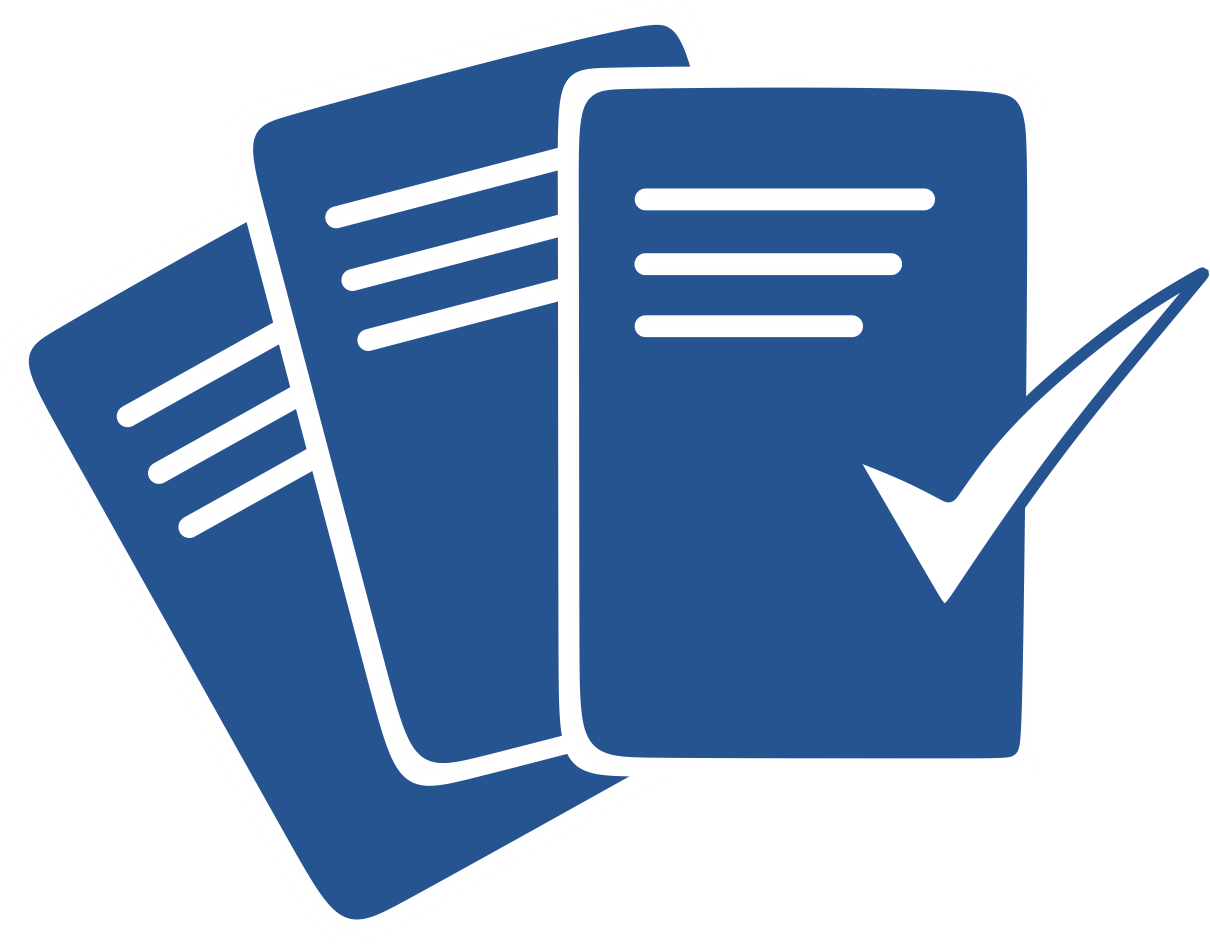 Случаи         оказания           бесплатной юридической помощи
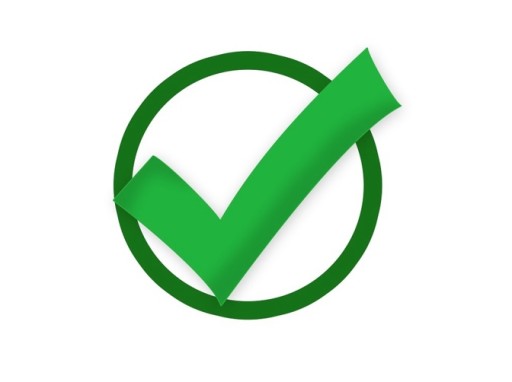 заключение, изменение, расторжение, признание недействительными сделок    с недвижимым имуществом, государственная регистрация прав на недвижимое имущество и сделок с ним (в случае, если квартира, жилой дом или их части являются единственным жилым помещением гражданина и его семьи);
признание права на жилое помещение, предоставление жилого помещения по договору социального найма, договору найма специализированного жилого помещения, предназначенного для проживания детей-сирот и детей, оставшихся без попечения родителей, лиц из их числа; 
расторжение и прекращение договора социального найма жилого помещения, выселение из жилого помещения (в случае, если квартира, жилой дом или их части являются единственным жилым помещением гражданина и его семьи);
 расторжение и прекращение договора найма специализированного жилого помещения, предназначенного для проживания детей-сирот и детей, оставшихся без попечения родителей, лиц из их числа, выселение из указанного жилого помещения;
признание и сохранение права собственности на земельный участок, права постоянного (бессрочного) пользования, права пожизненного наследуемого владения земельным участком (в случае, если на спорном земельном участке или его части находятся жилой дом или его часть, являющиеся единственным жилым помещением гражданина и его семьи);
споры, вытекающие из правоотношений по предоставлению мер социальной поддержки гражданам, оказание малоимущим гражданам государственной социальной помощи, предоставление субсидий на оплату жилого помещения и коммунальных услуг;
назначение, перерасчет и взыскание страховых пенсий по старости, пенсий по инвалидности и по случаю потери кормильца, пособий по временной нетрудоспособности, беременности и родам, безработице, в связи с трудовым увечьем или профессиональным заболеванием, единовременного пособия при рождении ребенка, ежемесячного пособия по уходу за ребенком, социального пособия на погребение;
защита прав потребителей – только в части предоставления коммунальных услуг;
в сфере трудовых правоотношений: отказ работодателя в заключении трудового договора, нарушающий гарантии, установленные Трудовым кодексом; восстановление на работе; взыскание заработка, в том числе за время вынужденного прогула; компенсации морального вреда, причиненного неправомерными действиями (бездействием) работодателя;
 признание гражданина безработным и установление пособия   по безработице;
 возмещение вреда, причиненного смертью кормильца, увечьем или иным повреждением здоровья, связанным с трудовой деятельностью или с чрезвычайной ситуацией;
установление и оспаривание отцовства (материнства), взыскание алиментов;
 установление усыновления, опеки или попечительства над детьми-сиротами и детьми, оставшимися без попечения родителей, заключение договора об осуществлении опеки или попечительства над такими детьми;
 защита прав и законных интересов детей-инвалидов, детей-сирот и детей, оставшихся без попечения родителей, лиц из числа детей-сирот и детей, оставшихся без попечения родителей;
 реабилитация граждан, пострадавших от политических репрессий;
 ограничение дееспособности;
 обжалование нарушений прав и свобод граждан при оказании психиатрической помощи;
медико-социальная экспертиза и реабилитация инвалидов;
 обжалование во внесудебном порядке актов органов государственной власти, органов местного самоуправления и должностных лиц;
 восстановление имущественных прав, личных неимущественных прав, нарушенных в результате чрезвычайной ситуации, возмещение ущерба, причиненного вследствие чрезвычайной ситуации;
 обеспечение денежным довольствием военнослужащих и предоставление им отдельных выплат в соответствии с Федеральным законом от 7 ноября 2011 года № 306-ФЗ «О денежном довольствии военнослужащих и предоставлении им отдельных выплат»;
в отношении участников СВО, добровольцев, мобилизованных, контрактников, а также в отношении лиц, приравненных к ним                (в том числе ополчение, сотрудники и военнослужащие НМ ЛНР, НМ ДНР с 2014 года) также оказывается бесплатная юридическая помощь     в следующих случаях:
В Ленинградской области дополнительно предусмотрены случаи оказания бесплатной юридической помощи:
обращения граждан по вопросам приватизации недвижимого имущества, заключения, изменения, расторжения, признания недействительными сделок с недвижимым имуществом, государственной регистрации прав на недвижимое имущество и сделок с ним (в случае, если жилое помещение или земельный участок под жилым домом находится на территории Ленинградской области, независимо от владения гражданином иным недвижимым имуществом);
обращения по вопросам, связанным с обеспечением и защитой прав и законных интересов своего (своих) ребенка (детей);
обращения по вопросам лишения родительских прав;
обращения по вопросам защиты прав пострадавших участников долевого строительства в Ленинградской области, которые включены в реестр;
обращения по вопросам, связанным с защитой прав и законных интересов, предусмотренных трудовым законодательством.
бесплатная юридическая помощь не оказывается, если гражданин:
обратился за бесплатной юридической помощью по вопросу, не имеющему правового характера;
просит составить заявление, жалобу, ходатайство или другой документ правового характера и (или) представлять его интересы в суде, государственном или муниципальном органе, организации при отсутствии правовых оснований для предъявления соответствующих требований;
просит составить заявление в суд и (или) представлять его интересы в суде, государственном или муниципальном органе, организации при наличии установленных законодательством Российской Федерации препятствий к обращению в суд, государственный или муниципальный орган, организацию.
решение о невозможности оказания бесплатной юридической помощи оформляется в виде заключения и вручается гражданину.
Если по спорному вопросу прокурор уже обратился в суд с заявлением в защиту прав, свобод и законных интересов гражданина, бесплатная юридическая помощь не оказывается.
Порядок и сроки взаимодействия Бюро с заявителями приоказания бесплатной юридической помощи
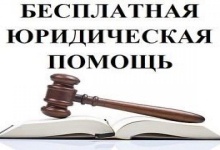 Бесплатная юридическая помощь оказывается гражданам на основании заявления и в соответствии с соглашением об оказании бесплатной юридической помощи
К заявлению прилагаются документы: 
паспорт гражданина Российской Федерации или иной документ, удостоверяющий личность и подтверждающий гражданство Российской Федерации, а также при необходимости возраст и проживание в Ленинградской области
документы, подтверждающие статус гражданина на получение бесплатной юридической помощи
документы, подтверждающие полномочия (статус) представителя